saĞLIKLI BESLENMENASIL OLMALI?
Dyt. Hazal AYDIN
Sağlığın korunması ve geliştirilmesi kişinin öncelikle kendi sağlığına sahip çıkması ve sağlık bilincini geliştirmesi ile mümkün olduğu unutulmamalıdır.
Sağlık, insan yaşamının sürdürülmesinde, yaşam kalitesinin yükseltilmesinde ve korunmasında özel bir öneme sahiptir.
HEDEFİMİZ
Maksimum Sağlık
Minimum Hastalık Riski
Maksimum Sağlık İçin
Yeterli ve Dengeli Beslenme
Düzenli Fiziksel Aktivite
Sigarasız Yaşam
Stresten Uzak Durma
Düzenli Sağlık Kontrolü şarttır.
Optimal sağlık için yaşamın her döneminde Yeterli ve Dengeli Beslenme temel unsurdur.
Yeterli ve dengeli beslenme için aşağıdaki 4 temel besin grubunda yer alan besinlerden önerilen miktarda tüketilmelidir:
SÜT GRUBU
Bu grupta yer alan besinler:
Süt ve yerine geçen besinler; yoğurt, peynir ve süttozu gibi sütten yapılan besinler
İçerdiği Önemli Besinler :
Protein, kalsiyum, fosfor, B2 vitamini (riboflavin) ve vitamin B12 olmak üzere birçok besin öğesinin önemli kaynağıdır.
Başlıca Görevleri:
Kalsiyumdan zengin olan bu grup kemiklerin ve dişlerin sağlıklı gelişiminde ve hücre çalışmasında önemli rol oynar.
Her gün yetişkin bireylerin günlük  2 porsiyon, gebe ve emzikli kadınlarla menopoz sonrası kadınların 3-4 porsiyon süt ve yerine geçen besinleri tüketmeleri gerekir.

Bir orta boy su bardağı (200 cc) süt veya yoğurt ile
iki kibrit kutusu büyüklüğünde peynir bir porsiyondur.
ET-YUMURTA-KURUBAKLAGİL GRUBU
Bu grupta yer alan besinler:
Et, tavuk, balık, yumurta, kuru fasulye, nohut, mercimek gibi besinler bulunur. Ceviz, fındık, fıstık gibi yağlı tohumlar da bu grupta yer alır.

İçerdiği Önemli Besinler :
Protein, demir, çinko, fosfor, magnezyum, B6, B12, B1 ve A vitamini, posa (kurubaklagiller) içerir.
Başlıca Görevleri:
Hücre yenilenmesi, doku onarımı ve görme işlevinde görev alan besin öğelerini sağlarlar.
Kan yapımında görevli en önemli besin öğeleri bu grup tarafından sağlanır.
Sinir, sindirim sistemi ve deri sağlığında görev alan besin öğeleri en çok bu grupta bulunur.
Hastalıklara karşı direnç kazanılmasında rolü olan en önemli besin grubudur.
Günlük  2-3 köfte kadar et-tavuk-balık-hindi tüketilmelidir.

Omega–3 (n-3) içeriği yüksek olduğu için sağlıklı beslenme için haftada en az  2 kez balık yenilmelidir.

Kurubaklagiller posa içeriklerinin yüksek olması ve yağ içeriklerinin düşük olması nedeniyle özellikle kalp-damar ve diyabet hastalarının diyetinde sıklıkla yer almalıdır. Haftada 2-3 kez tüketilmesi önerilmektedir.
SEBZE ve MEYVE GRUBU
Bu grupta yer alan besinler
Bitkilerin her türlü yenebilen kısmı sebze  ve meyve grubu altında toplanır.
İçerdiği Önemli Besinler :
Mineraller ve vitaminler bakımından zengindirler. Folik asit, A vitaminin ön öğesi olan beta-karoten, E, C, B2 vitamini, kalsiyum, potasyum, demir, magnezyum, posa ve diğer antioksidan özelliğe sahip bileşiklerden zengindirler.
Başlıca Görevleri:
Hücre yenilenmesini ve doku onarımını sağlarlar.
Deri ve göz sağlığı için temel ögeler içerirler.
Diş ve diş eti sağlığını korurlar.
Kan yapımında görev alan ögelerden zengindirler.
Hastalıklara karşı direncin oluşumunda etkindirler.
Doygunluk hissi sağlarlar.
Dengesiz beslenmeye bağlı şişmanlık ve kronik hastalıkların (kalp   damar hastalıkları, hipertansiyon, bazı kanser türleri) oluşma riskini   azaltırlar.
Barsakların düzenli çalışmasına yardımcı olurlar.
Tüm sebze ve meyveler besin değeri içeriği ve ekonomik olması açısından mevsiminde, bol ve ucuz bulunduğu dönemlerde en az 5 porsiyon meyve ve sebze tüketilmesi önerilmektedir.
Örneğin ;
1 porsiyon meyve  = 1orta boy elma veya 1 orta boy portakal veya 1 büyük boy mandalina
1 porsiyon sebze = 4-5 yemek kaşığı sebze yemeği  veya 1 kase salata
EKMEK ve TAHIL GRUBU
Bu grupta yer alan besinler
Buğday, pirinç, mısır, çavdar ve yulaf gibi tahıl taneleri ve bunlardan yapılan un, bulgur, yarma, gevrek ve benzeri ürünler bu grup içinde yer alır.
İçerdiği Önemli Besinler ve Başlıca Görevleri:
Tahıl ve tahıl ürünleri vitaminler, mineraller, karbonhidratlar (nişasta, lif) ve diğer besin öğelerini içermeleri nedeniyle sağlık açısından önemli besinlerdir. 
Tahıllar B12 dışındaki B grubu vitaminlerinden zengin, özellikle B1  vitaminin (tiamin) en iyi kaynağıdır. Bu vitaminler tahıl tanelerinin çoğunlukla kabuk ve özünde bulunur.
Folik asit, A vitaminin ön öğesi olan beta-karoten, E, C, B2 vitamini, kalsiyum, potasyum, demir, magnezyum, posa ve diğer antioksidan özelliğe sahip bileşiklerden zengindirler.
Tam tahıl ürünleri günde 6 porsiyon (6 dilim ekmek veya 3 dilim ekmek, 1 kepçe unlu çorba, 4 yemek kaşığı pilav gibi) tüketilebilir. Ağır işte çalışan ve enerji gereksinimi fazla olanlar bu gruptan daha fazla tüketebilirler.
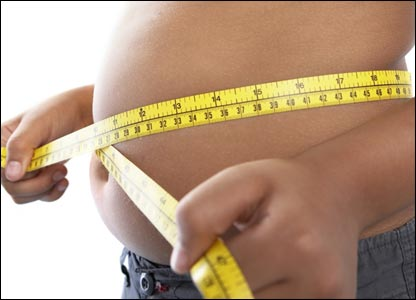 OBEZİTENİN SAPTANMASI
BEDEN KÜTLE İNDEKSİ (BKİ)
Şişmanlık için en yaygın kullanılan ölçüm Beden Kütle İndeksi (BKİ)   ölçümüdür. 

BKİ, vücut ağırlığının (kg), boyun karesine (m) bölünmesi ile hesaplanır.
   
BKİ ═  Vücut ağırlığı (kg)/ Boy (m²)
Yetişkin Bireyler İçin BKI’nin Sınıflandırılması
OBEZİTENİN NEDEN OLDUĞU SAĞLIK PROBLEMLERİ
Obezitenin Neden Olduğu Sağlık Problemleri
Obstrüktif uyku apnesi
	Hipoventilasyon sendrom
	Polikistik over sendromu
	Menstrual düzensizlik
	Dislipidemi
	Diyabet
	Hipertansiyon
	Safra kesesi hastalıkları
	Gut
	Osteoartirit
	Karaciğer yağlanması
	Çeşitli kanser türleri
Şişmanlıkta Beslenme Tedavisinin Amaçları
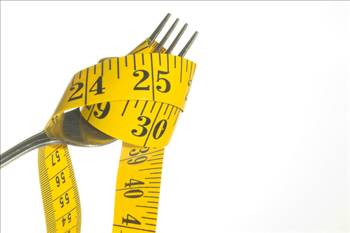 ↘ Vücut ağırlığını arzu edilen düzeye indirmek
↘ Kişinin bütün gereksinimlerini yeterli ve dengeli bir şekilde karşılamak
↘ Kişiye yanlış beslenme alışkanlıkları yerine, doğru beslenme alışkanlıkları kazandırmak
↘ Birey ideal kilosuna ulaştığında tekrar kilo alımını engellemek
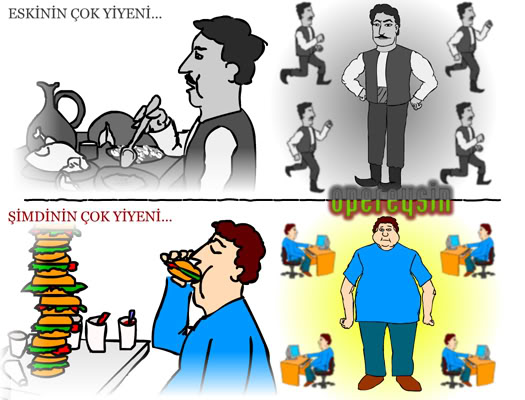 OBEZİTE ve BESLENME TEDAVİSİ
Davranış Değişikliği Sağlanmalıdır: 
Oluşan bir alışkanlığı değiştirmek oldukça zordur, fakat imkansız değildir. Diyet ceza gibi görülmemeli, «diyetim bitince bu durum da bitecek» düşüncesinden uzak durulmalıdır. Sağlıklı beslenme bir dönemlik değil hayatın her döneminde gereklidir.
Doğru Hedef Belirlenmelidir:
Bir anda fazla kiloların tamamından kurtulmak mümkün olmadığı gibi doğru da değildir. Çünkü hızlı verilen kilolar hızlı bir şekilde geri alınır. Dünya Sağlık Örgütü’ne göre ayda 2-4 kg ağırlık kaybı normaldir.
↘ Öğün Düzeni: Sık aralıklarla beslenme, gereğinden fazla yemeyi ve kaçamakları önlemesi,  ayrıca acıkmayı geciktirerek bir sonraki öğünde besin alımını azaltması nedeniyle önemlidir. 3 ana (sabah, öğle, akşam) ve 3 ana öğün olmak üzere en az 6 öğün besin alımı sağlanmalıdır. 

↘ Ara Öğün İçeriği: Ara öğünlerde taze sebze ve meyveler, tam tahıl içeren besinler veya az yağlı süt/yoğurt gibi besinler tercih edilmelidir.
↘ Posa: Posalı besinlerin tüketimi arttırılmalıdır. Posalı besinler çok çiğnemeyi gerektirdiğinden yemek yeme için gerekli zamanı uzatır, midedeki sindirimi ve mide boşalma hızını yavaşlatarak tokluk hissini uzatır, dışkı hacmini çoğaltarak barsak hareketlerini ve barsaktan geçiş hızını arttırır. Böylece posa bireyin ağırlık kaybetmesinde çok etkili olur. Sebzeler, meyveler, kurubaklagiller, kepek ilaveli ürünler önemli posa kaynaklarıdır.
↘ Pişirme yöntemlerine dikkat : Besinlere kızartma, kavurma işlemleri uygulanmamalı, daha çok zıgara, fırında pişirme ve haşlama yöntemleri tercih edilmelidir.
↘ Tuz:  Hipertansiyon, kalp yetmezliği veya başka nedenlerle ödemi bulunan şişman bireylere uygulanan beslenme programlarında tuz kısıtlanmalıdır.
↘ Sıvı Tüketimi: Günlük 2.5-3 litre sıvı tüketilmelidir. Yemek öncesi ve yemekle beraber alınan sıvılar mide dolgunluğunu dolayısıyla tokluk hissini arttırırlar. Tüketilen sıvı kadar cinsi de önemlidir, en az 1-1.5 litresinin su almasına özen gösterilmelidir.
↘ Süt ve süt ürünleri yarım yağlı tüketilmelidir
↘ Evde yüksek enerjili besinler bulundurulmalıdır
↘ Abur-cubur tüketimine dikkat edilmelidir
↘ Rafine şekeri azaltılmalıdır
↘ Yemek yerken dikkatin dağılması önlenmelidir
↘ Boş vakitlerde atıştırmalardan uzak durmak için kendini oyalayacak işler yaratılmalıdır
↘ Etiket okuma alışkanlığı kazanılmalıdır
↘ Tekliflere hayır diyebilmek çok önemlidir
↘ Sürekli tartılmak motivasyonu düşüreceği için önerilmemektedir. Haftada 1 kez aynı aynı kıyafetlerle, sabah aç karnına ve dışkılama sonrası tartılmak en doğrusudur.
↘ Yakın çevreyi sağlıklı beslenme konusunda teşvik edilmelidir
↘ Aktif yaşam benimsenmelidir
ALIŞ-VERİŞE YÖNELİK ÖNERİLER
↘ Yiyecek alış-verişi tok karnına yapılmalıdır.
↘ Alış-verişe liste ile çıkılmalı ve ihtiyaç dışı besinler alınmamalıdır.
↘ Besinleri seçerken aynı besin grubundan olan besinlerden düşük enerjili olanlar tercih edilmelidir.
↘ Yenmeye hazır besinlerin yer aldığı reyonlardan uzak durulmalıdır.
↘ Özellikle unlu ve tatlı yiyecekler açısından düşük enerjili besin (light besin) tuzağına düşmemeye özen gösterilmelidir.
YEMEKLE İLGİLİ ÖNERİLER
↘ Göz önünde yiyecek bulundurulmamalıdır
↘ Mutfakta fazla zaman harcamaktan kaçınılmalıdır
↘ Buzdolabının ön tarafında düşük enerjili besinler bulundurulmalıdır
↘ Salata için büyük, yemek için küçük tabaklar kullanılmalıdır
↘ Servis yaptıktan sonra servis kabı sofradan kaldırılmalıdır
↘ Mümkün olduğu kadar iyi çiğneyerek yavaş yenmelidir
↘ Lokmalar arasında çatal ve bıçak bırakılarak zaman uzatılmalıdır 
↘ Yemek biter bitmez sofradan kalkılmalıdır
DAVETLER İÇİN ÖNERİLER
↘ Davete katılmadan 1 saat önce düşük enerjili salata, meyve gibi besinler atıştırılarak iştah baskılanmalıdır.
↘ Davette mümkün olduğu kadar uygun besinler tercih edilmelidir.
↘ Israrlar reddedilmelidir. Başarılı olunmazsa sonraki öğünlerde kısıtlama yapılarak hafif besinler tercih edilmelidir.
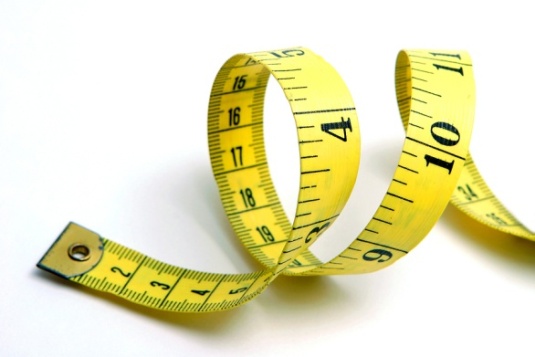 UZAK DURUN!!!
Kişiye özel olmayan gazete ve dergi gibi yayınlarda bulunan diyetler
Kısa sürede hızlı kilo kaybı sağlayan çok düşük enerjili şok diyetler
 Yeterli, dengeli ve doğru beslenme alışkanlığı kazandırmayan diyetler
 Tek tip besine dayalı diyetler
 Zayıflattığı öne sürülen ve pek çok yan etkisi bulunan ilaçlar
 Gerçek kilo kaybı yerine vücutta sadece su kaybına neden olan diüretik ilaçlar, otlar, çaylar
 Akupunktur ile birlikte yapılan açlık diyetleri

YANLIŞ ZAYIFLAMA YÖNTEMLERİDİR ve SAĞLIĞI TEHLİKEYE ATAN YÖNTEMLERDİR
AĞIRLIK YÖNETİMİNDE FİZİKSEL AKTİVİTENİN ROLÜ
↘ Kalp hastalıklarından kaynaklanan erken ölüm riski 1/3 oranında azalmaktadır
↘ Diyabet gelişme riski %50 oranında düşmektedir
↘ Hipertansiyon gelişme riski azalmakta, hipertansiyonlu olan bireylerde kan basıncı kontrol altına alınabilmektedir
↘ Kolan ve meme kanseri gelişme riski %50 oranında düşmektedir
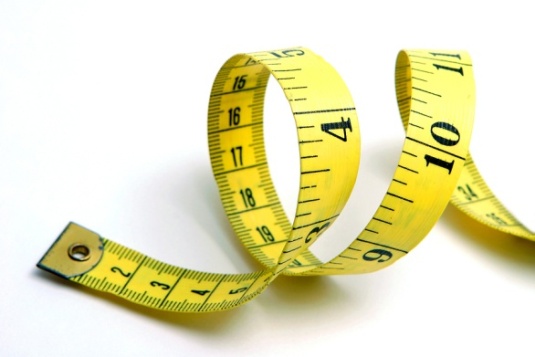 ↘ Şişmanlık riski  %50 oranında düşmektedir
↘ Sağlıklı kemik, kas ve eklemlerin gelişimi ve sürdürülmesine yardımcı olmakta, osteoporozu önlemekte, kadınlarda kalça kırığı riskini azaltmaktadır
↘ Yaşlı bireylerin daha güçlü olmasına ve düşmeden hareket edebilme yeteneklerinin geliştirilmesine yardımcı olmaktadır
↘ Depresyon ve endişe riskini azaltmaktadır
↘ Psikolojik olarak daha iyi hissetme sağlamaktadır
Şişman Bireylerin Fiziksel Aktivite Yapmalarını Engelleyen Faktörler
?Egzersiz yapmak için zamanım yok
? Aktivite yaptığımda utanıyorum
? Sağlığım için endişeleniyorum, sakatlanmaktan korkuyorum
? Egzersiz yapmayı sevmiyorum, sıkıcı buluyorum
? Benim için eğlenceli, bana uygun egzersiz yok
? Motivasyonumu sağlayamıyorum
? Aile, çevre ve arkadaşlarımdan fiziksel aktivite yapmak için destek alamıyorum
? Egzersiz yapacak yer bulamıyorum
Egzersiz Başarısını Arttırmak İçin
↘ Egzersizin neden yapıldığı, önemi benimsenmelidir
↘ Egzersizin ağırlık kaybetmekten çok kardiovasküler sistemde, kuvvet, dayanıklılık ve esneklik, iskelet, sindirim ve immün sistemdeki yararları muhakkak araştırılmalıdır
↘ Hareket fırsatları düşünülerek, bu sıkıntı, zahmet yerine eğlence olarak algılanmalıdır
↘ Her gün mümkün olduğunca tüm hareket fırsatlarının değerlendirilmesi sağlanmalıdır
↘ Zevkli, bireyi sıkmayacak aktiviteler seçilmeli, çeşitlilik sağlanmalıdır
↘ Uygun, rahat ayakkabı ve kıyafetler tercih edilmelidir
↘ Egzersiz müzik eşliğinde veya televizyon izlenerek yapılarak daha keyifli hale getirilmelidir
↘ Aktivite yapmak için uygun zaman ve yer belirlenmelidir. Egzersiz alışkanlık haline getirilmelidir. Bir gün aktivitenin aksatılması durumunda, gün içerisinde başka bir şekilde hareketin sağlanmalıdır
BESLENME KONUSUNDA SIK SORULAN SORULAR
ŞİŞMANLIK SÖZ KONUSU İSE SAĞLIĞIMIZIN BOZULMAMASI İÇİN BİR AYDA EN FAZLA KAÇ KİLO VERMELİYİZ?
BİTKİSEL ÇAYLAR ZAYIFLATIR MI?
ILIK SU İÇMEK ZAYIFLATIR MI?
ŞOK (ÇOK DÜŞÜK KALORİLİ) DİYETLERLE KİLO VERMENİN SAKINCASI VAR MIDIR?
AĞIRLIK KAYBEDEN KİŞİ NEDEN TEKRAR KİLO ALIR?
İYOTLU TUZ NASIL KULLANILMALIDIR?
VÜCUDUMUZUN SU İHTİYACI NASIL KARŞILANIR?

GÜNDE NE KADAR SU İÇMELİYİZ?
KIZARTMA YAĞLARININ TEKRAR KULLANILMASI SAKINCALI MIDIR?